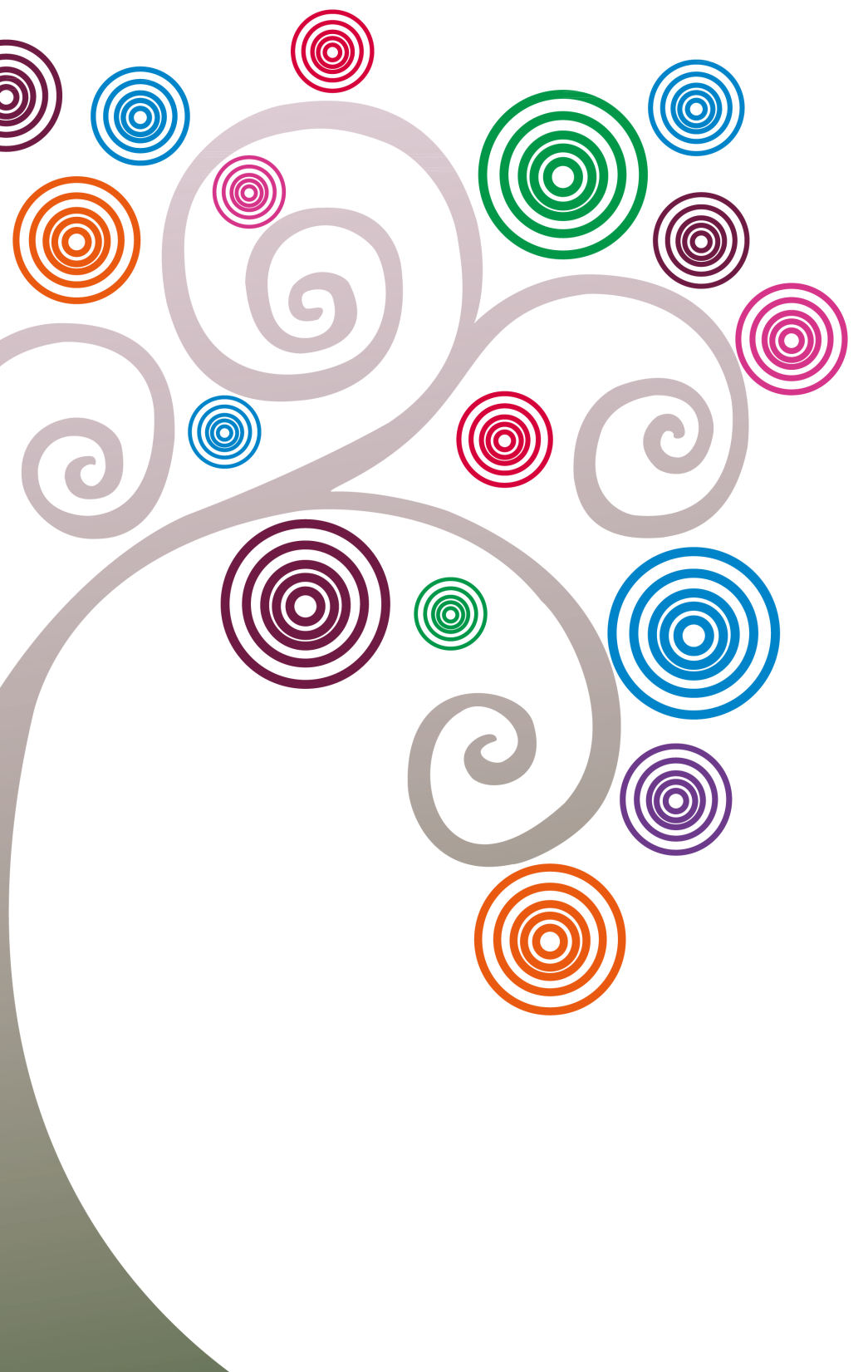 Capítulo 5.
Anticoncepción
Quintana Roo
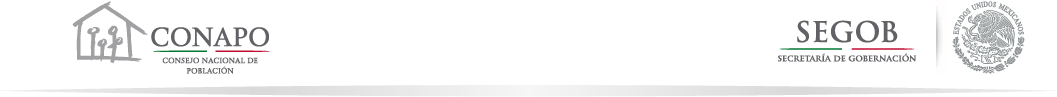 Gráfica 5.1. Porcentaje de mujeres en edad fértil según tipo de conocimiento de al menos un método anticonceptivo por entidad federativa, 2014
Porcentaje
Entidad
Fuente: Estimaciones del CONAPO con base en la Encuesta Nacional de la Dinámica Demográfica, 2014.
Gráfica 5.2.1. Quintana Roo. Distribución porcentual de mujeres en edad fértil por tipo de método anticonceptivo según conocimiento funcional de cada método, 2014
Gráfica 5.2. Quintana Roo. Porcentaje de mujeres en edad fértil por tipo de método anticonceptivo según conocimiento de existencia de cada método, 2014
Porcentaje
Porcentaje
Fuente: Estimaciones del CONAPO con base en la Encuesta Nacional de la Dinámica Demográfica, 2014.
Gráfica 5.3. Quintana Roo. Distribución porcentual de las mujeres en edad fértil usuarias de métodos anticonceptivos por tipo de método según condición de conocimiento funcional, 2014
Método anticonceptivo
Fuente: Estimaciones del CONAPO con base en la Encuesta Nacional de la Dinámica Demográfica, 2014.
Gráfica 5.4. Quintana Roo. Prevalencia anticonceptiva por tipo de método de mujeres en edad fértil, 2014
Porcentaje
Método anticonceptivo
Fuente: Estimaciones del CONAPO con base en la Encuesta Nacional de la Dinámica Demográfica, 2014.
* Otros incluye a pastillas, parche anticonceptivo y otros.
Gráfica 5.5. Quintana Roo. Prevalencia anticonceptiva efectiva por tipo de método de mujeres en edad fértil, 2014
Porcentaje
Método anticonceptivo
Fuente: Estimaciones del CONAPO con base en la Encuesta Nacional de la Dinámica Demográfica, 2014.
* Otros incluye a pastillas, parche anticonceptivo y otros.
Gráfica 5.6. Quintana Roo. Edad mediana a distintas transiciones de la vida sexual y reproductiva para dos generaciones de mujeres, 2014
Edad
Fuente: Estimaciones del CONAPO con base en la Encuesta Nacional de la Dinámica Demográfica, 2014.
Gráfica 5.7. Edad mediana al primer uso de métodos anticonceptivos para dos generaciones de mujeres por entidad federativa, 2014
Edad
Entidad
Fuente: Estimaciones del CONAPO con base en la Encuesta Nacional de la Dinámica Demográfica, 2014.
Gráfica 5.8. Porcentaje de mujeres en edad fértil sexualmente activas usuarias de métodos anticonceptivos por entidad federativa, 2009 y 2014
Porcentaje
Entidad
Fuente: Estimaciones del CONAPO con base en la Encuesta Nacional de la Dinámica Demográfica, 2009 y 2014.
Gráfica 5.9. Porcentaje de mujeres en edad fértil sexualmente activas usuarias de métodos anticonceptivos modernos por entidad federativa, 2009 y 2014
Entidad
Fuente: Estimaciones del CONAPO con base en la Encuesta Nacional de la Dinámica Demográfica, 2009 y 2014.
Gráfica 5.10. Porcentaje de mujeres en edad fértil sexualmente activas usuarias de métodos anticonceptivos con participación masculina por entidad federativa, 2009 y 2014
Entidad
Fuente: Estimaciones del CONAPO con base en la Encuesta Nacional de la Dinámica Demográfica, 2009 y 2014.
Gráfica 5.11.  Porcentaje de mujeres en edad fértil sexualmente activas con necesidad no satisfecha de métodos anticonceptivos por entidad federativa, 2014
Porcentaje
Entidad
Fuente: Estimaciones del CONAPO con base en la Encuesta Nacional de la Dinámica Demográfica, 2014 y el método de Bradley et al. (2012) adaptado por Gayet y Juárez, 2016.
Gráfica 5.12. Quintana Roo. Porcentaje de mujeres en edad fértil sexualmente activas con demanda total, usuarias de métodos anticonceptivos y con necesidad insatisfecha, 2014
Porcentaje
Fuente: Estimaciones del CONAPO con base en la Encuesta Nacional de la Dinámica Demográfica, 2014.
Gráfica 5.13.  Porcentaje de mujeres en edad fértil unidas usuarias de métodos anticonceptivos de la Republica Mexicana y Quintana Roo, 1992-2014
Porcentaje
Año
Fuente: Estimaciones del CONAPO con base en la Encuesta Nacional de la Dinámica Demográfica 1992, 1997, 2006, 2009 y 2014.
Gráfica 5.14. Porcentaje de mujeres en edad fértil unidas usuarias de métodos anticonceptivos por entidad federativa, 2009 y 2014
Porcentaje
Entidad
Entidad
Fuente: Estimaciones del CONAPO con base en la Encuesta Nacional de la Dinámica Demográfica, 2009 y 2014.
Gráfica 5.15. Porcentaje de mujeres en edad fértil unidas usuarias de métodos anticonceptivos modernos por entidad federativa, 2009 y 2014
Entidad
Fuente: Estimaciones del CONAPO con base en la Encuesta Nacional de la Dinámica Demográfica, 2009 y 2014.
Gráfica 5.16. Porcentaje de mujeres en edad fértil unidas usuarias de métodos anticonceptivos con participación masculina por entidad federativa, 2009 y 2014
Entidad
Fuente: Estimaciones del CONAPO con base en la Encuesta Nacional de la Dinámica Demográfica, 2009 y 2014.
Gráfica 5.17. Porcentaje de mujeres en edad fértil unidas con necesidad no satisfecha de métodos anticonceptivos por entidad federativa, 2014
Porcentaje
Entidad
Fuente: Estimaciones del CONAPO con base en la Encuesta Nacional de la Dinámica Demográfica, 2014 y el método de Bradley et al. (2012) adaptado por Gayet y Juárez, 2016.
Gráfica 5.18. Quintana Roo. Porcentaje de mujeres en edad fértil unidas con demanda total, usuarias de métodos anticonceptivos y con necesidad insatisfecha, 2014
Porcentaje
Fuente: Estimaciones del CONAPO con base en la Encuesta Nacional de la Dinámica Demográfica, 2014.
Gráfica 5.19. Quintana Roo. Porcentaje de mujeres en edad fértil sexualmente activas usuarias de métodos anticonceptivos por tipo de método, 2009 y 2014
Porcentaje
*Métodos anticonceptivos tradicionales: Ritmo, calendario, billings o abstinencia periódica y retiro.
**Otros: Condón femenino, pastilla de emergencia y otros.
Fuente: Estimaciones del CONAPO con base en la Encuesta Nacional de la Dinámica Demográfica, 2009 y 2014.
Gráfica 5.20. Quintana Roo. Distribución porcentual de mujeres en edad fértil sexualmente activas usuarias de métodos anticonceptivos por grupos de edad según tipo de método, 2014
Porcentaje
Parche anticonceptivo
Otros
Implante subdérmico
Vasectomía
Tradicionales
Pastillas
Inyecciones
OTB
DIU
Condón masculino
Grupos de edad
*Métodos anticonceptivos tradicionales: Ritmo, calendario, billings o abstinencia periódica y retiro.
**Otros: Condón femenino, pastilla de emergencia y otros.
Fuente: Estimaciones del CONAPO con base en la Encuesta Nacional de la Dinámica Demográfica, 2014.
Gráfica 5.21. Quintana Roo. Distribución porcentual de mujeres en edad fértil sexualmente activas usuarias de métodos anticonceptivos por tipo de método según lugar de obtención, 2014
Porcentaje
Fuente: Estimaciones del CONAPO con base en la Encuesta Nacional de la Dinámica Demográfica, 2014.
Gráfica 5.22. Quintana Roo. Porcentaje de mujeres en edad fértil usuarias de métodos anticonceptivos por tipo de orientación recibida al momento de adoptar el método anticonceptivo, 2014
Porcentaje
Fuente: Estimaciones del CONAPO con base en la Encuesta Nacional de la Dinámica Demográfica, 2014.
Gráfica 5.23. Quintana Roo. Distribución porcentual de mujeres en edad fértil usuariasde métodos anticonceptivos por tipo de orientación recibida al momento de adoptar el método según grupos de edad, ¹ 2014
Porcentaje
Grupos de edad
¹Se refiere a la edad de la mujer al momento de recibir la orientación, la cual no necesariamente coincide con la edad al momento de la entrevista. 
Fuente: Estimaciones del CONAPO con base en la Encuesta Nacional de la Dinámica Demográfica, 2014.
Gráfica 5.24. Porcentaje de mujeres en edad fértil que adoptaron el método anticonceptivo después del parto por entidad federativa,  2009 y 2014
Entidad
Fuente: Estimaciones del CONAPO con base en la Encuesta Nacional de la Dinámica Demográfica, 2009 y 2014.
Gráfica 5.25. Quintana Roo. Distribución porcentual de mujeres en edad fértil por tipo de método anticonceptivo que adquirieron en el postparto, 2009 y 2014
Porcentaje
Tipo de método anticonceptivo
Fuente: Estimaciones del CONAPO con base en la Encuesta Nacional de la Dinámica Demográfica, 2009 y 2014.